TIẾNG VIỆT 1
Tập 1
Tuần 14
Tập viết: Sau bài 72, 73
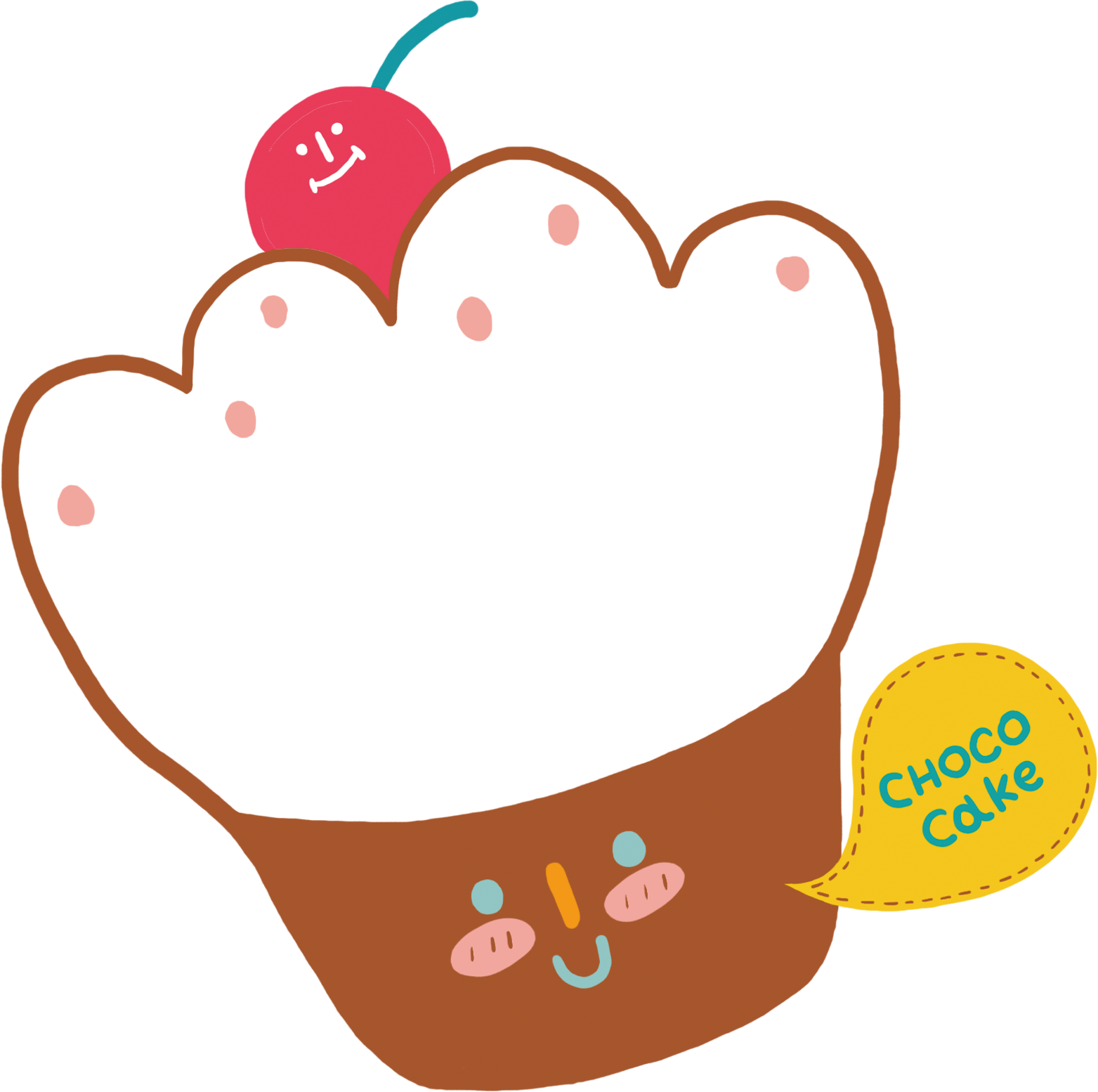 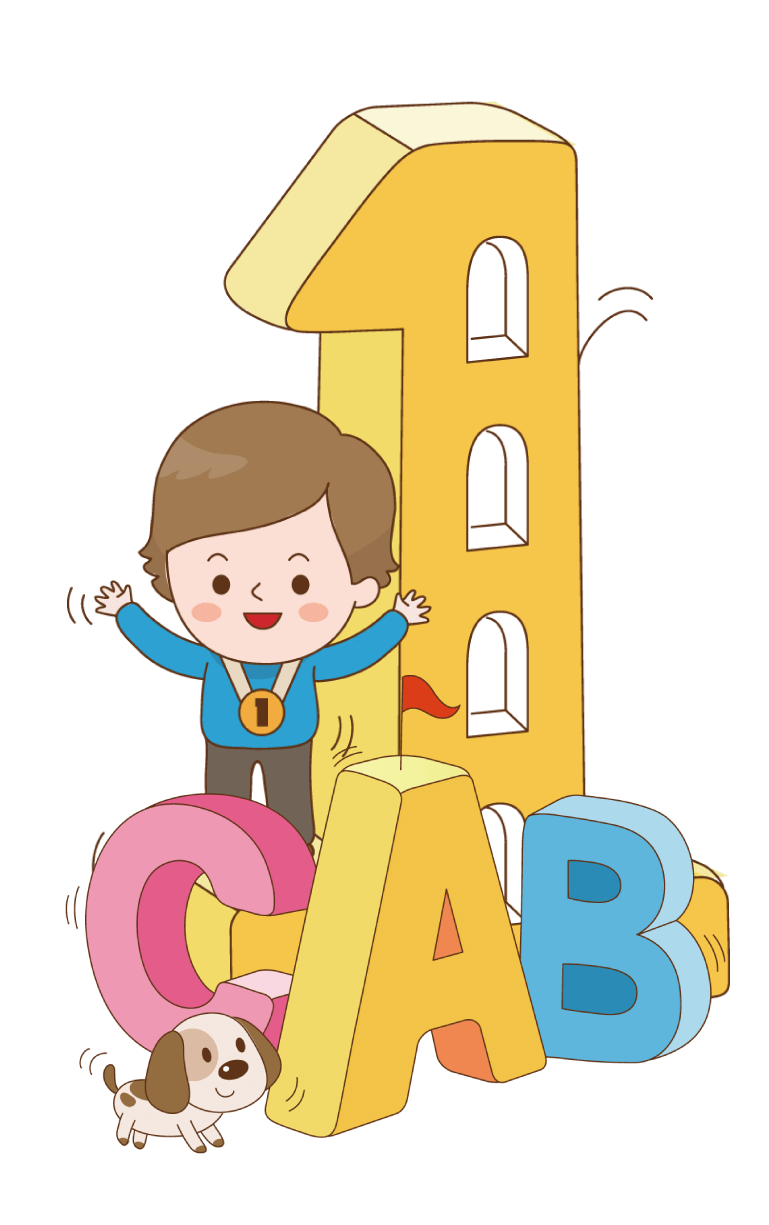 KHỞI ĐỘNG
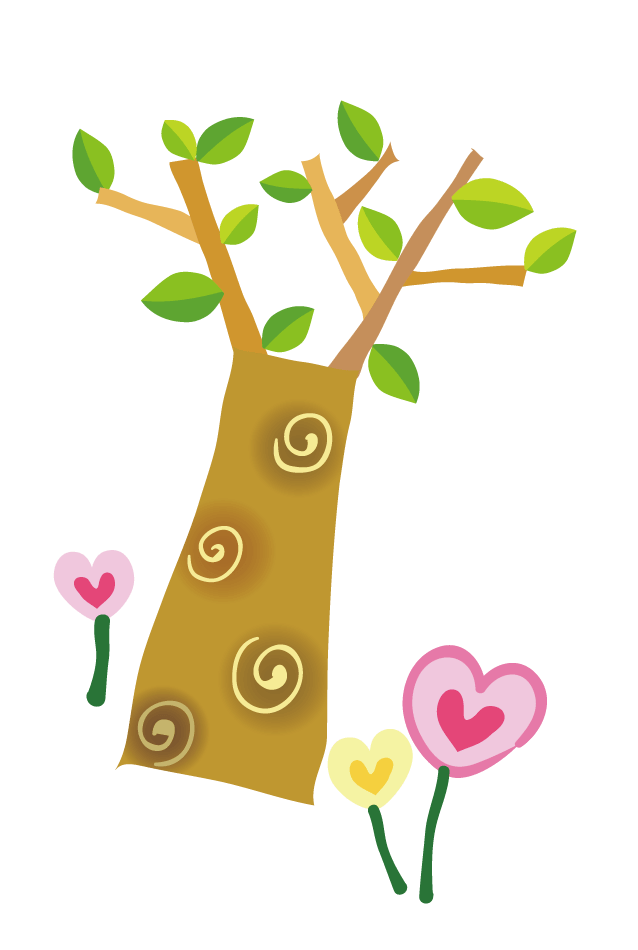 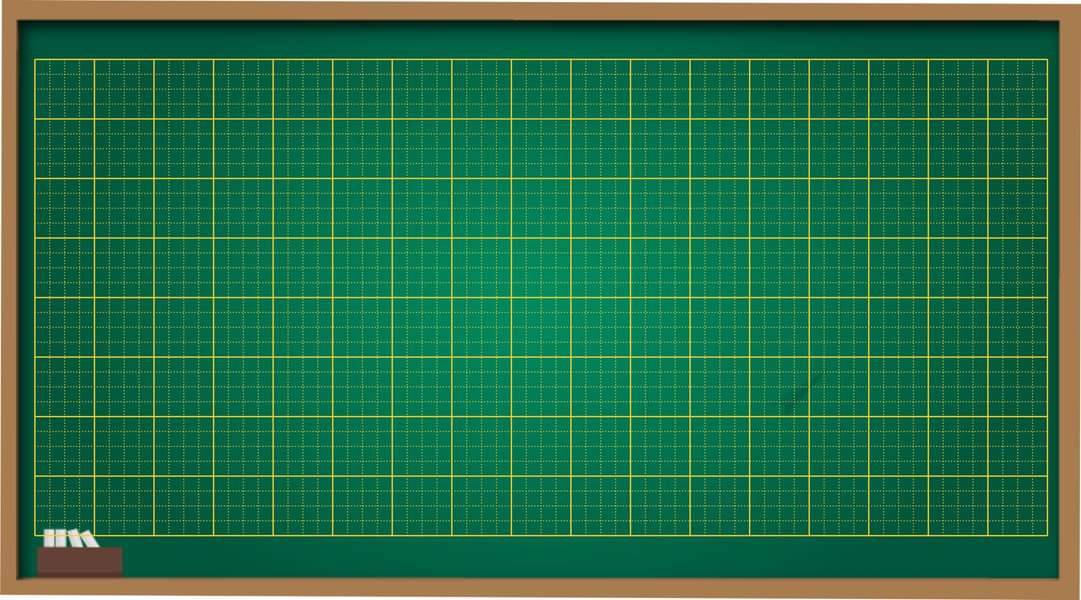 Thứ     ngày     tháng     năm 2021
Tập viết
Tiết 28: un, ut, ưt, uôn, uôt,
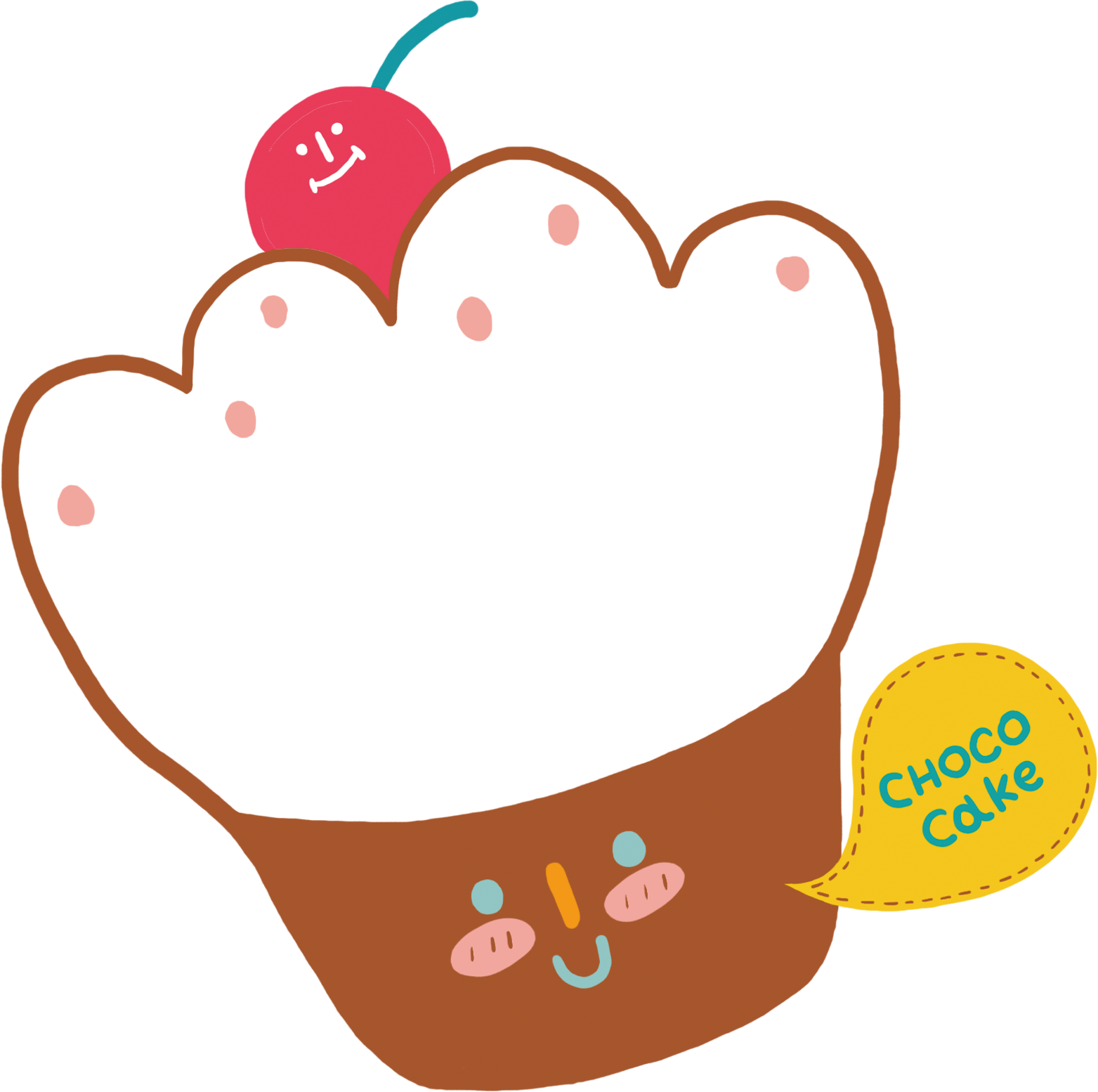 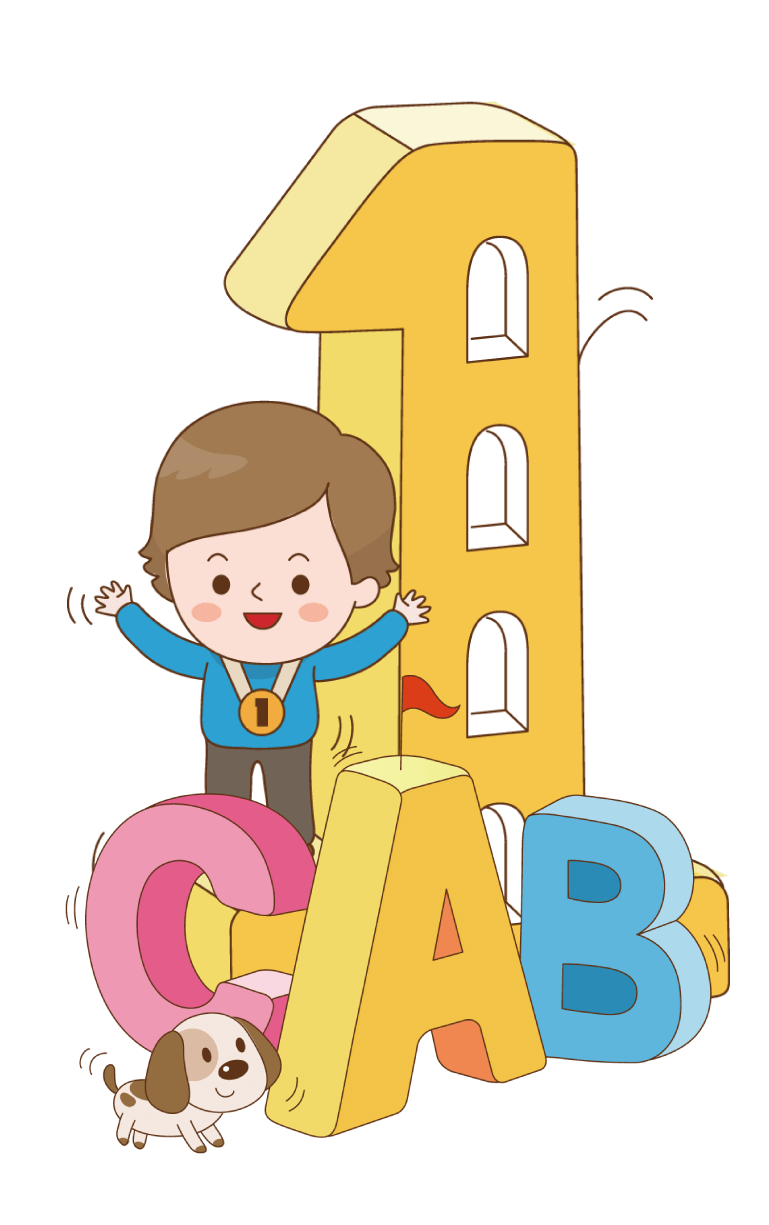 KHÁM PHÁ
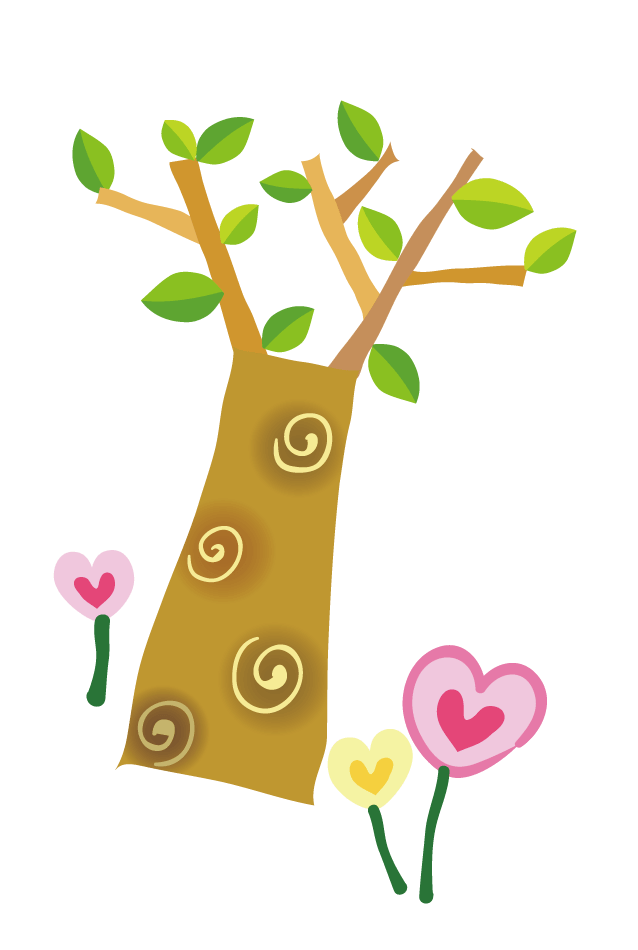 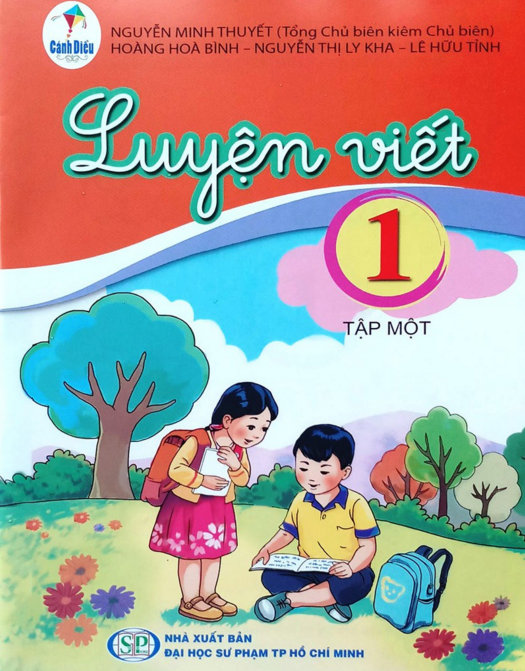 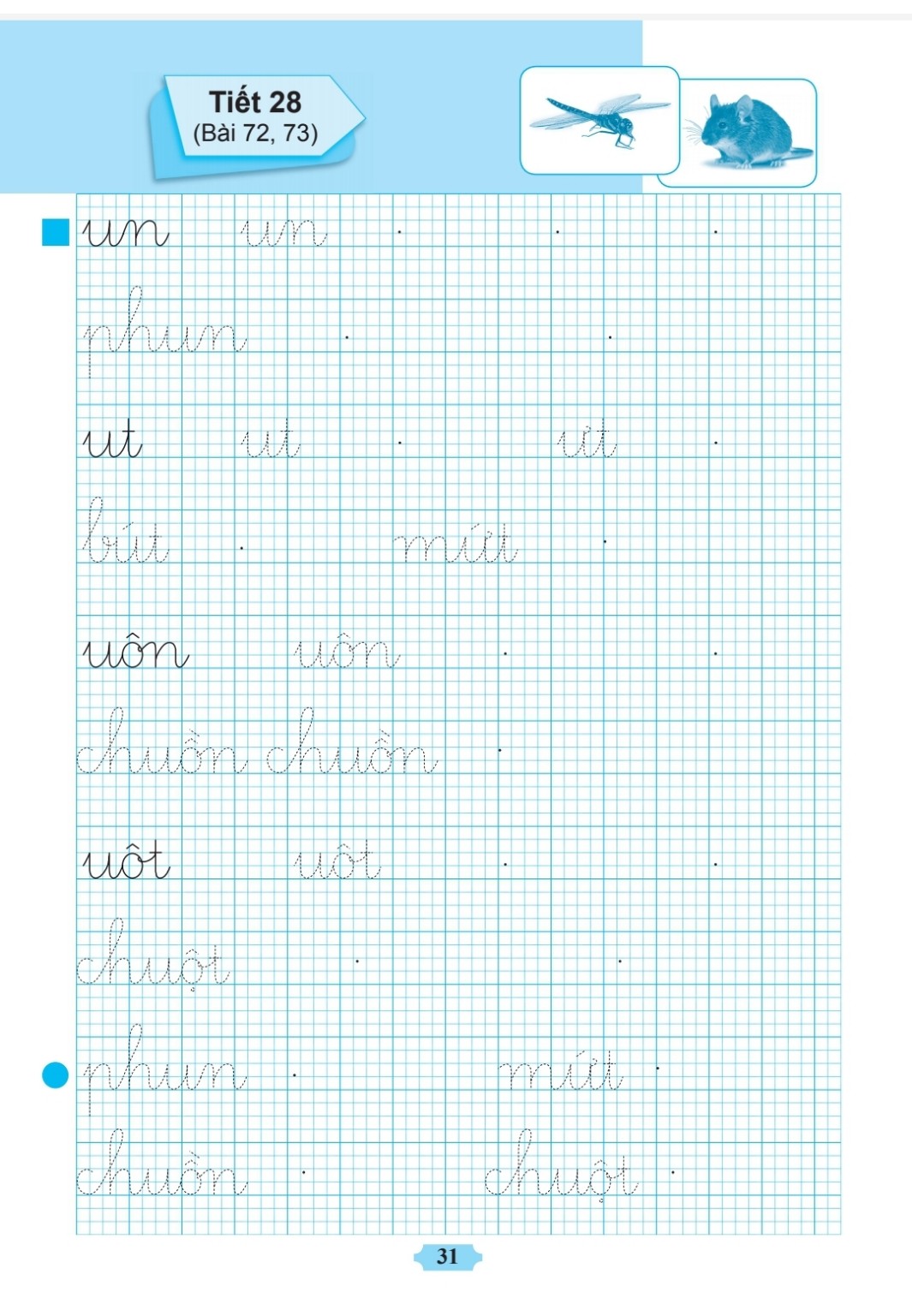 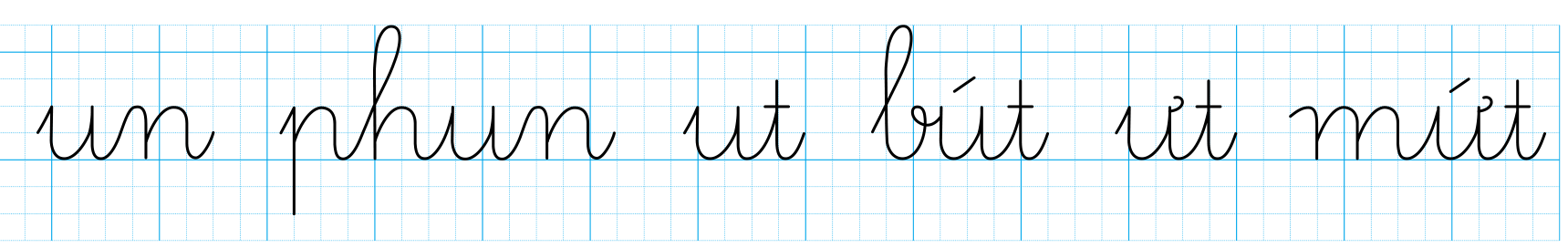 Đọc
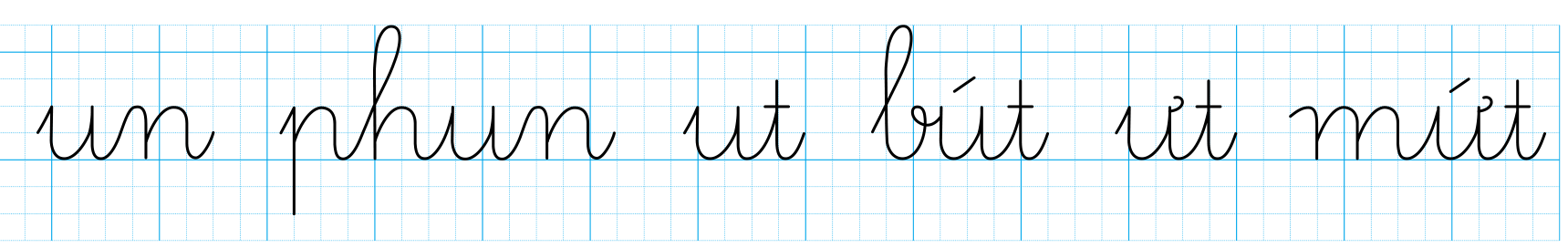 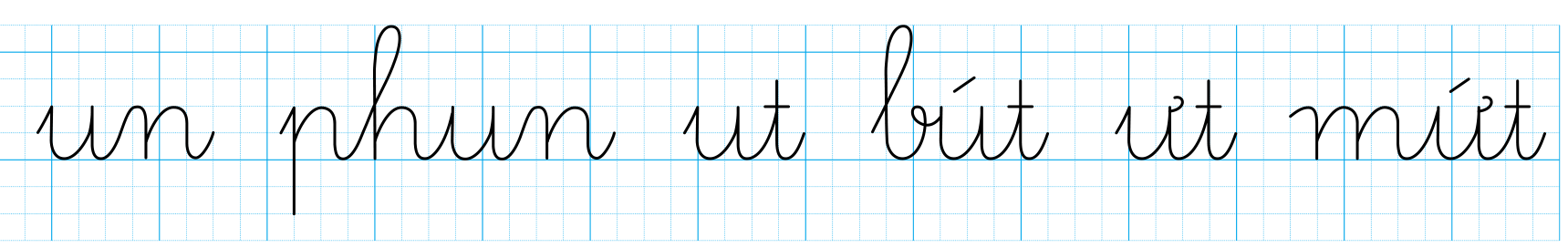 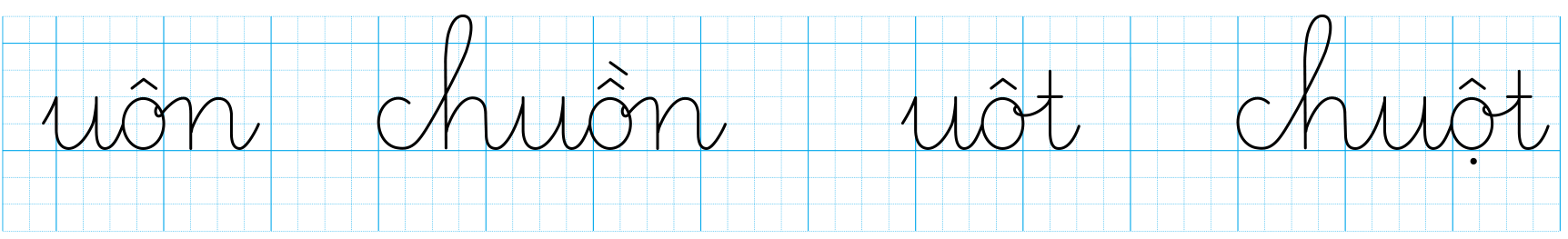 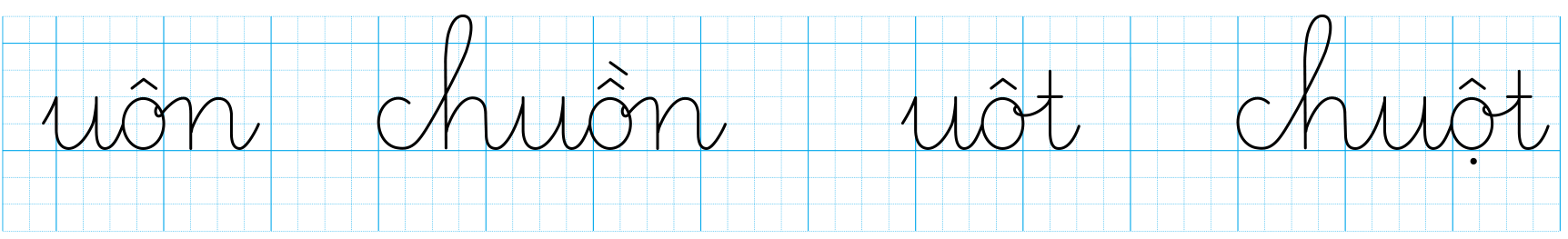 QUAN SÁT MẪU
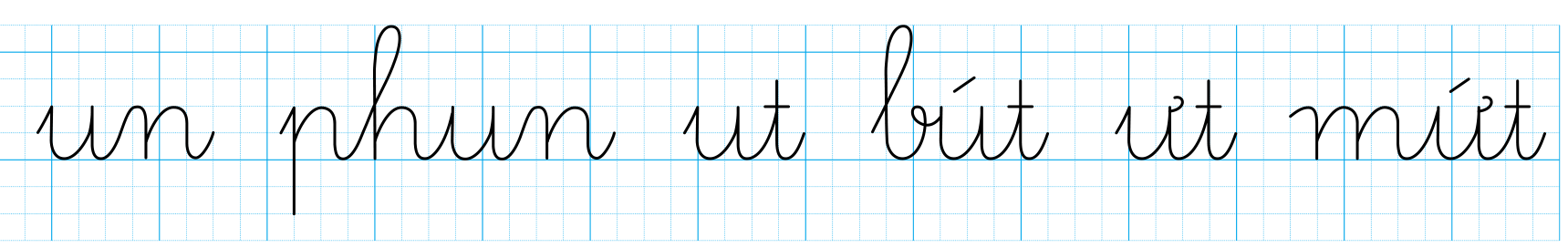 QUAN SÁT MẪU
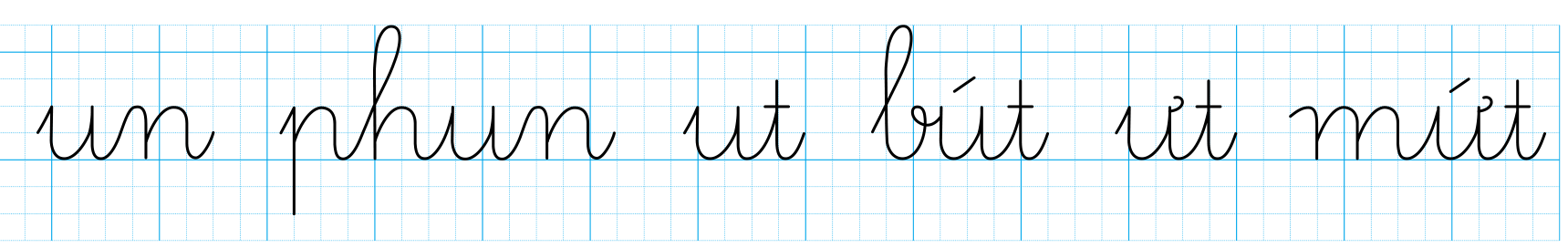 Em hãy nêu cách viết và độ cao các con chữ ?
Độ cao 2 li là các con chữ: u, n, ư, m
Độ cao 3 li là các con chữ: t
Độ cao 5 li là các con chữ: h, b
QUAN SÁT MẪU
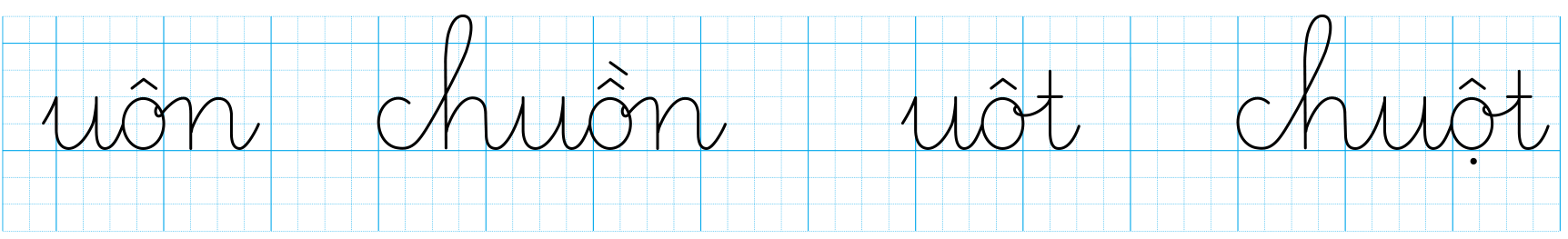 QUAN SÁT MẪU
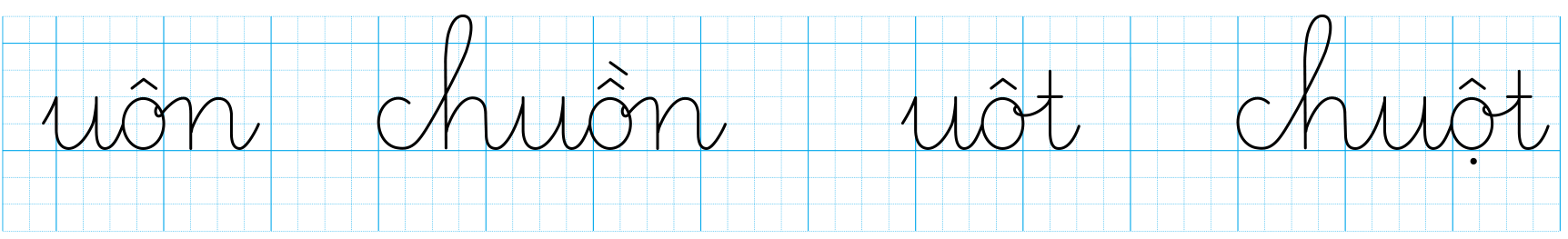 Em hãy nêu cách viết và độ cao các con chữ ?
Độ cao 2 li là các con chữ: u, ô, n, c
Độ cao 3 li là các con chữ: t
Độ cao 5 li là các con chữ: h
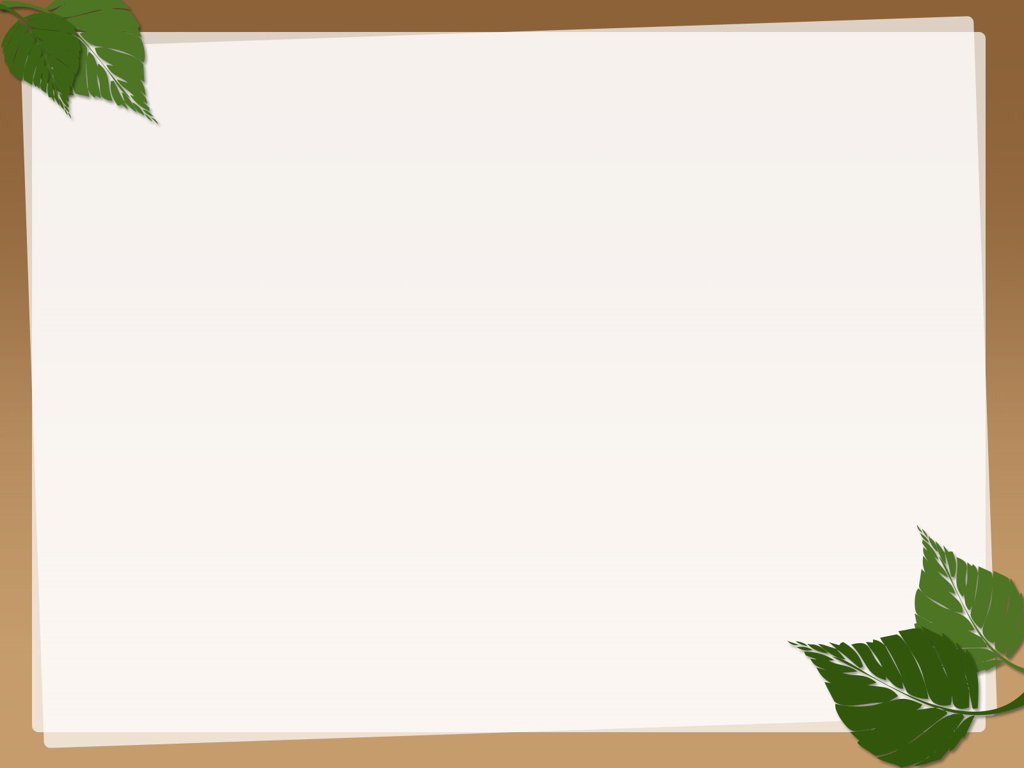 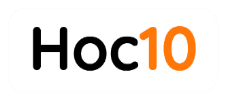 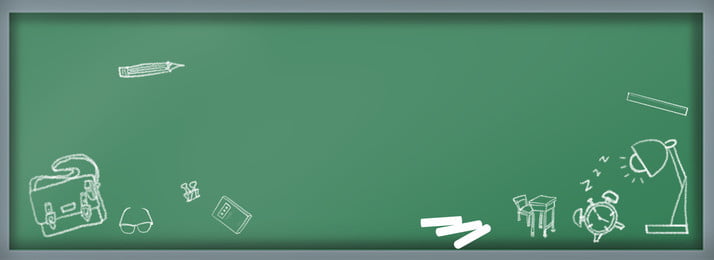 VIẾT BẢNG CON
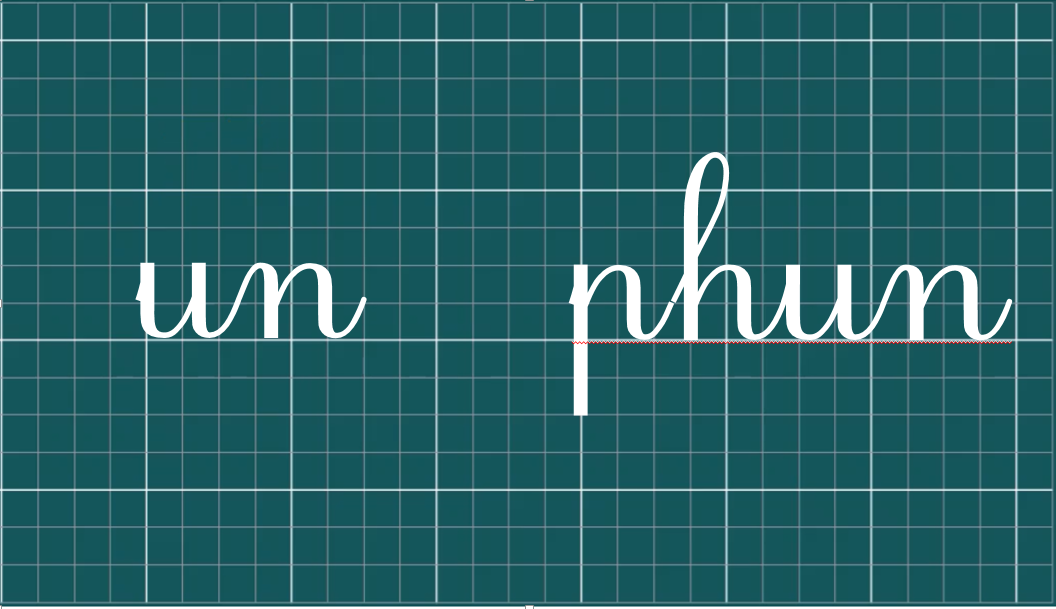 thôn xóm
ôn
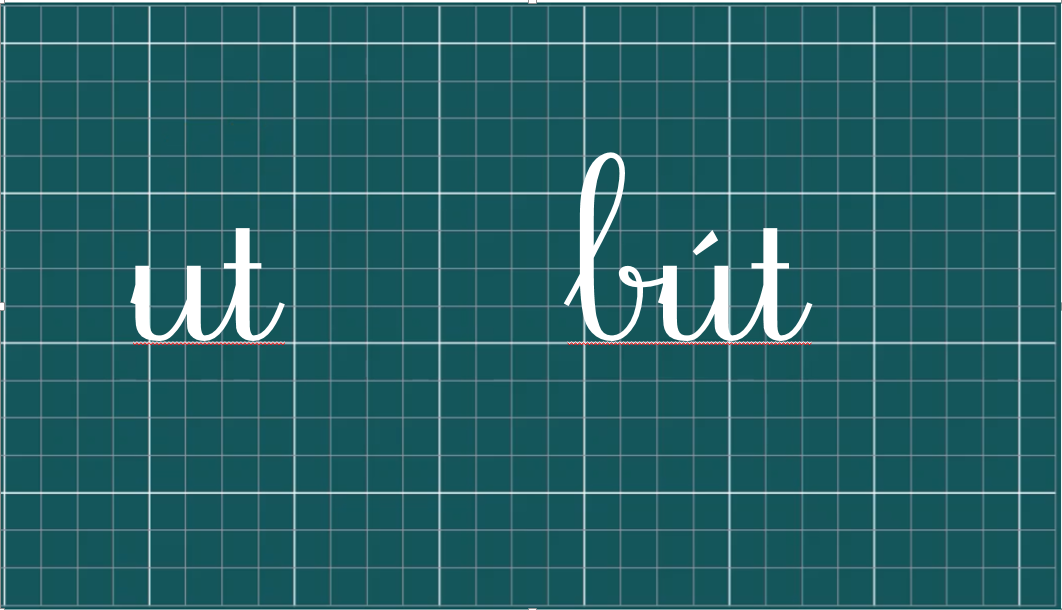 ôt
cột cờ
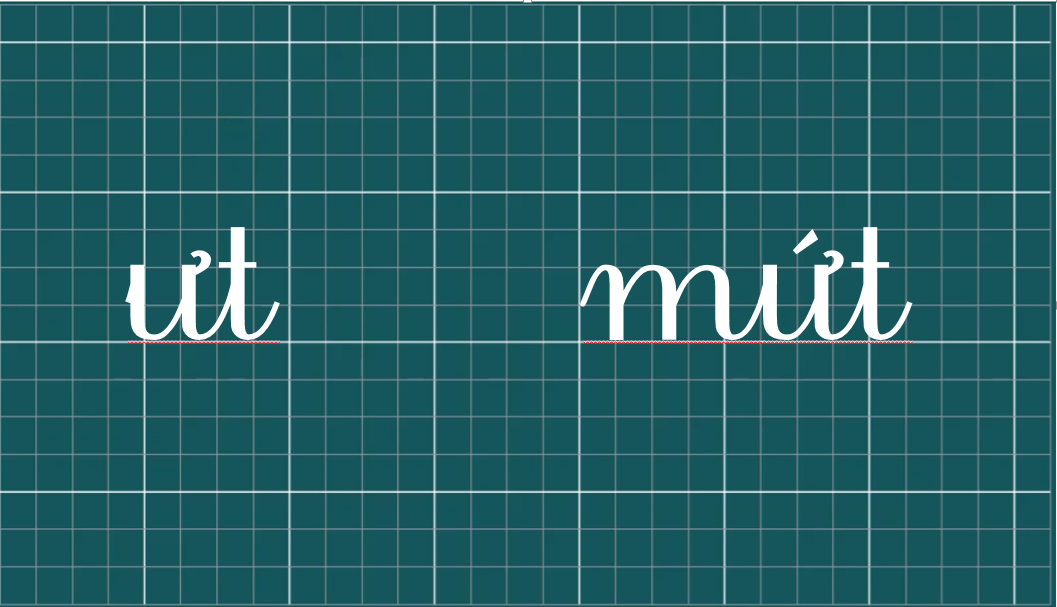 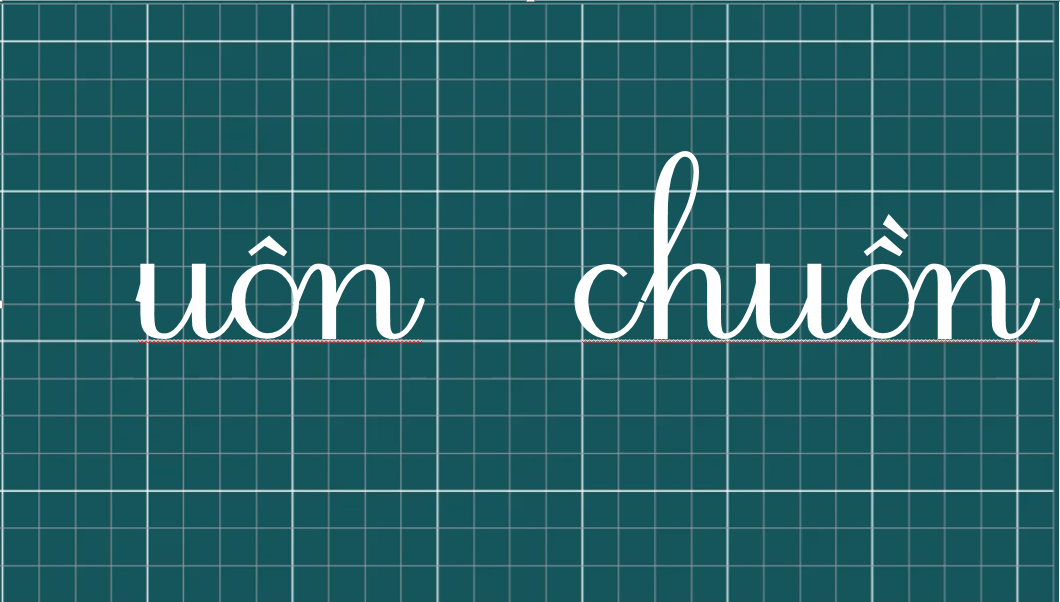 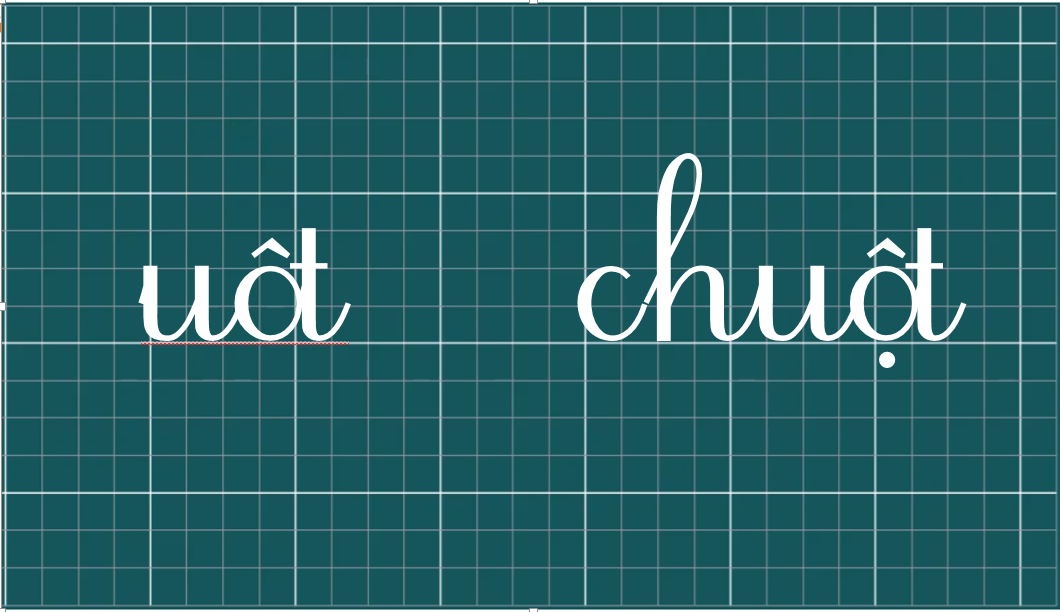 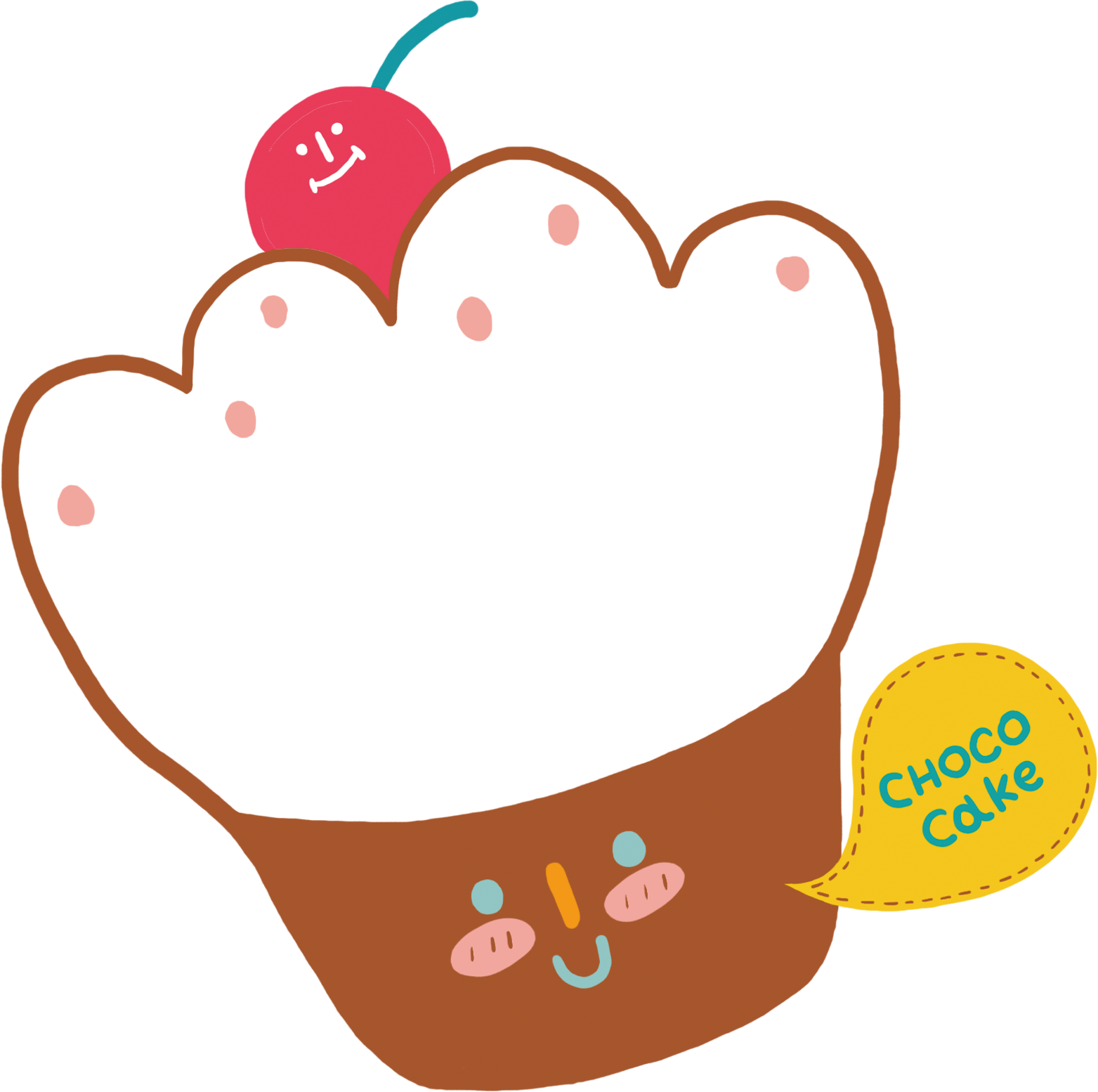 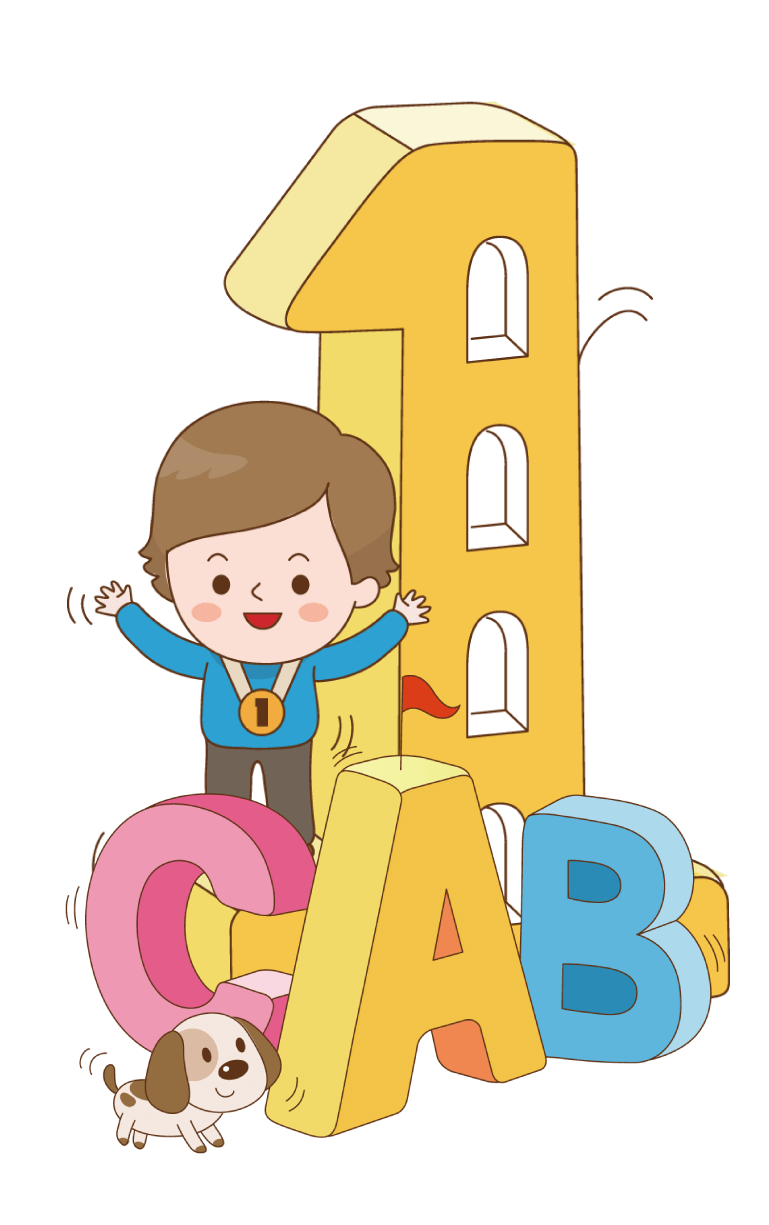 THƯ GIÃN
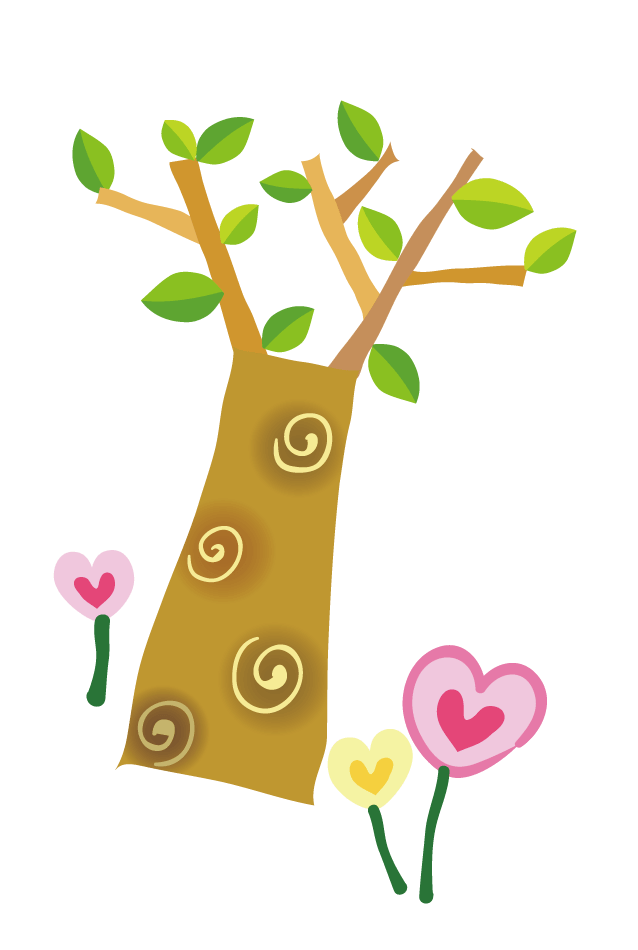 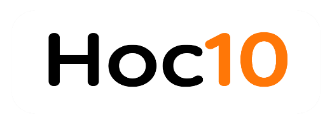 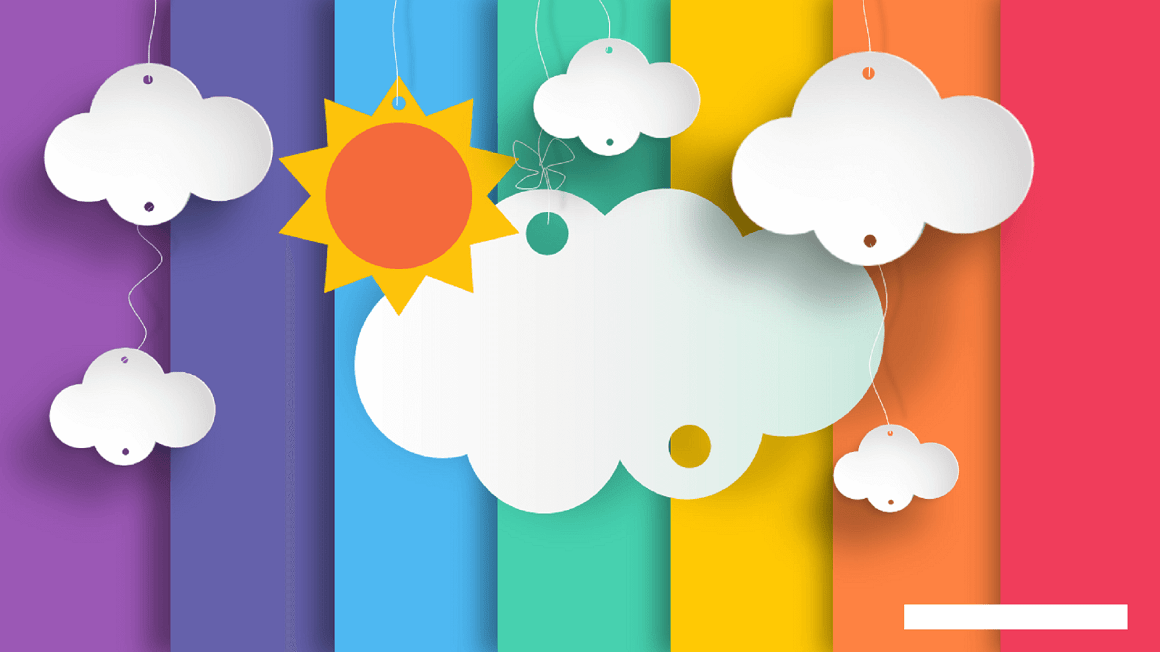 LUYỆN VIẾT VỞ
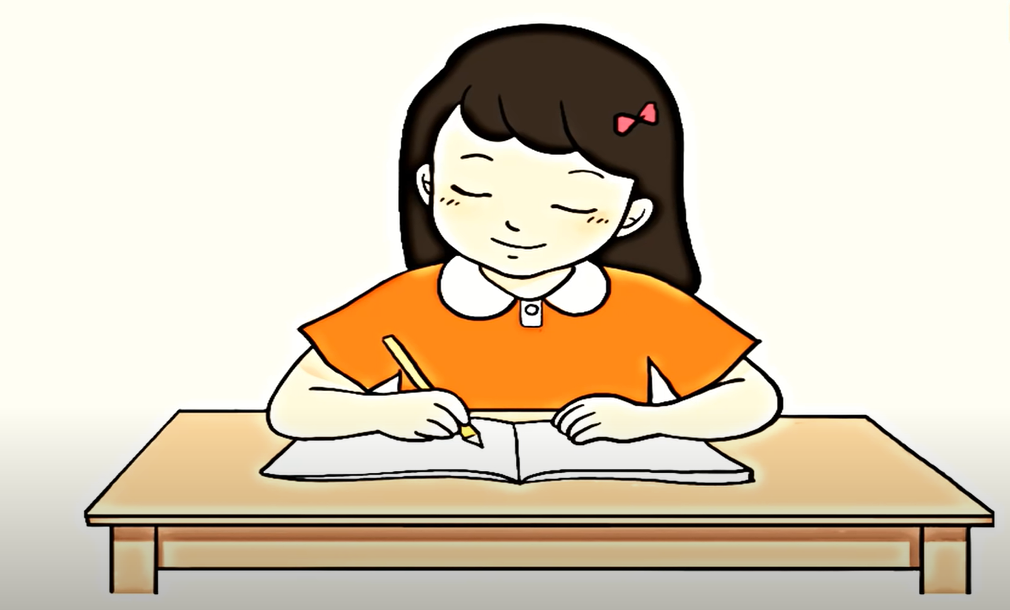 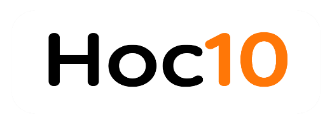 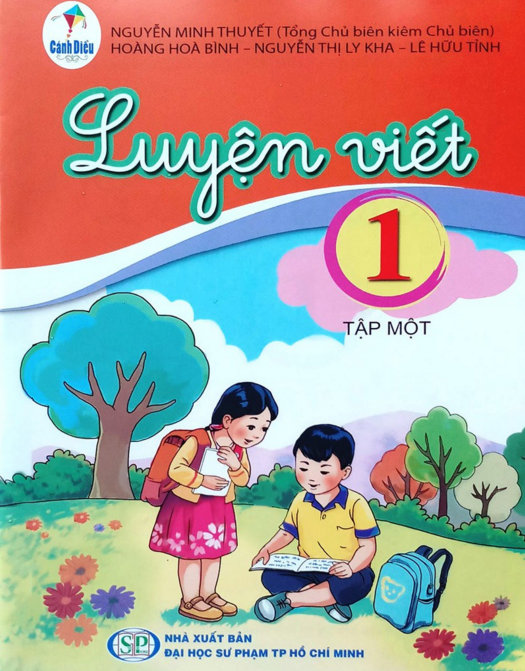 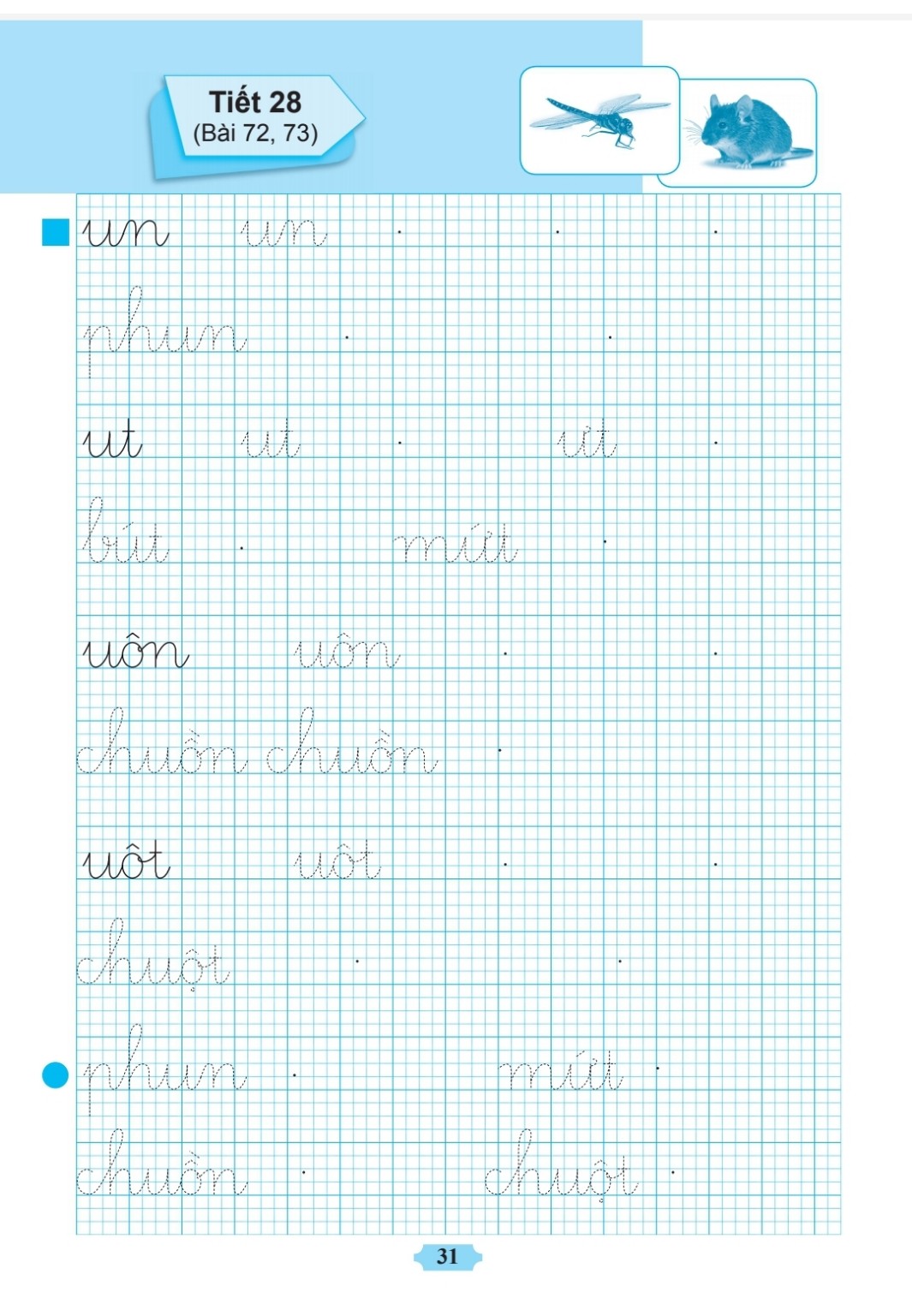 DẶN DÒ
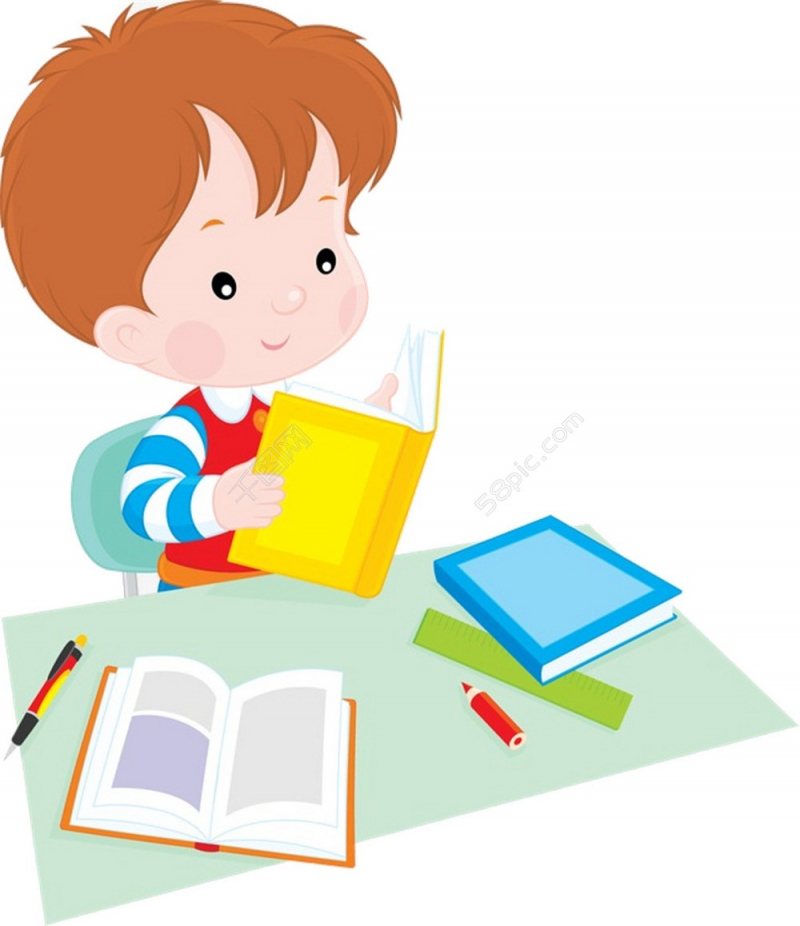